Questionario di gradimento progetti extracurriculari docenti
ANNO SCOLASTICO 2019/2020.
I PROGETTI
1.Legalita’
2.Biblioteca interculturale
3.Cucine internazionali
4.Cinema e dialogo interreligioso
5.A new tasteof English
6.Progetto educazione alimentare
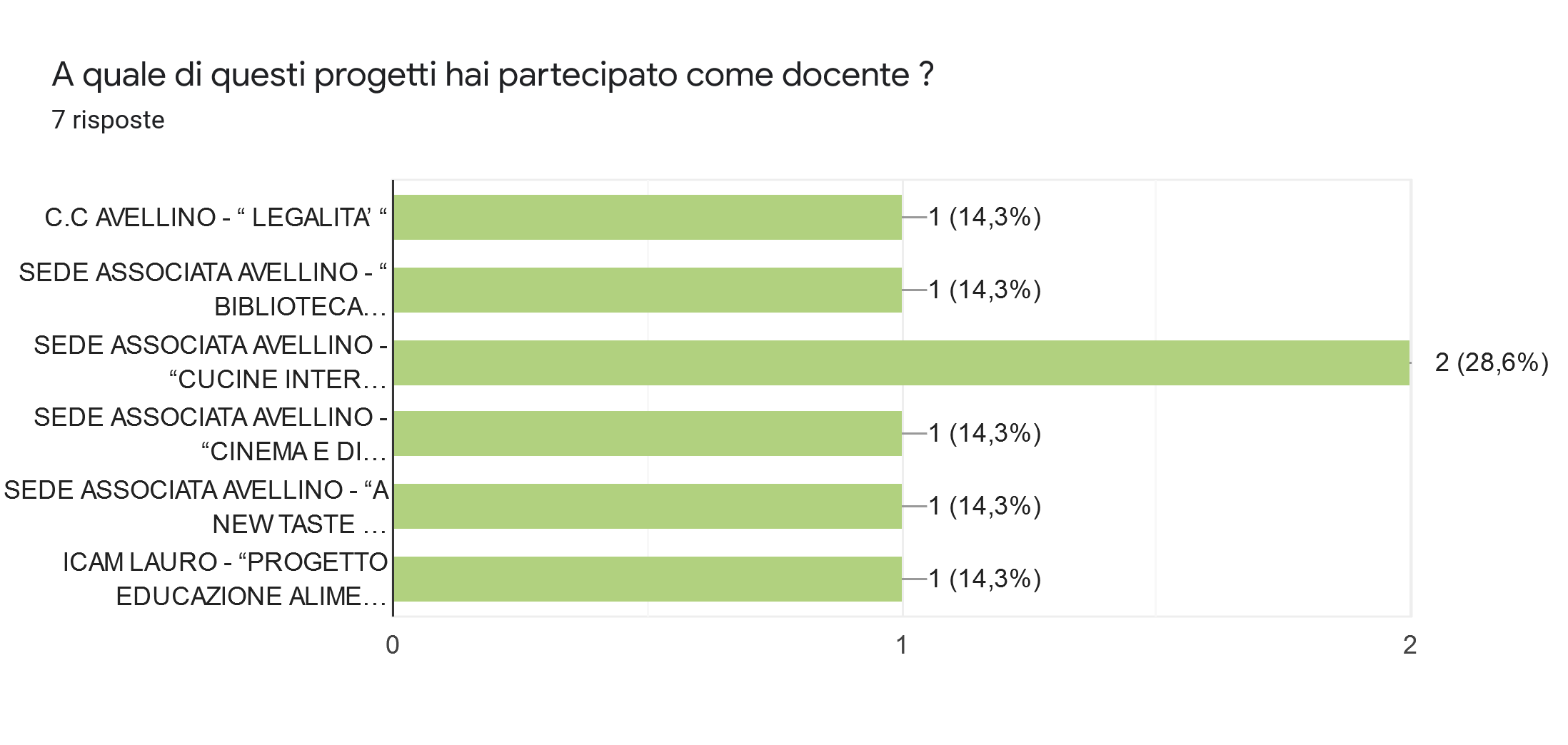 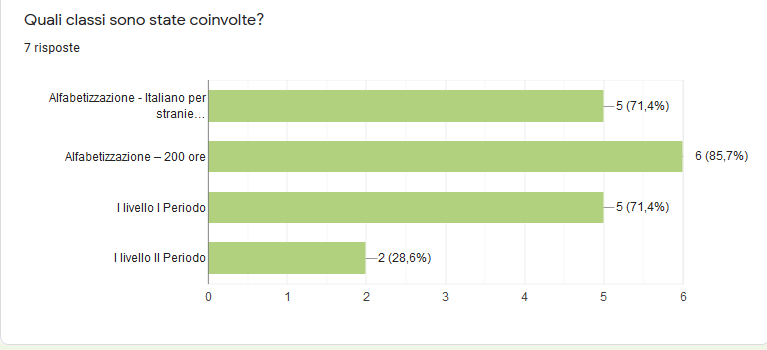 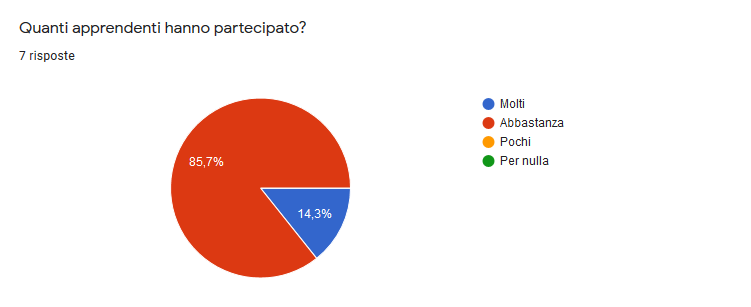 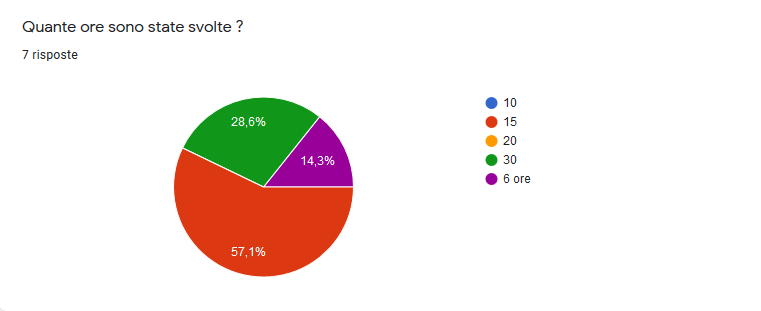 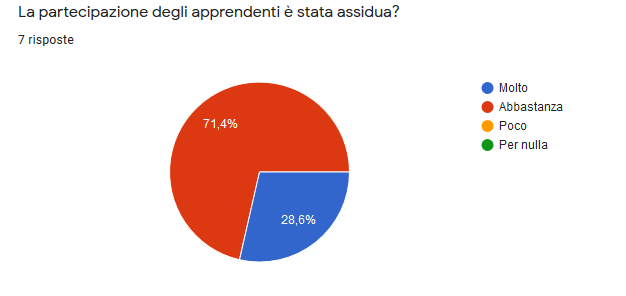 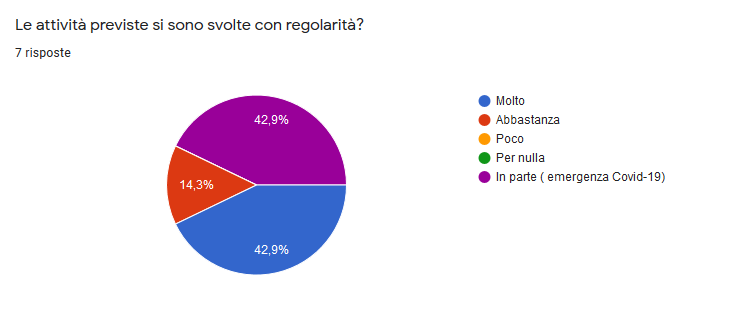 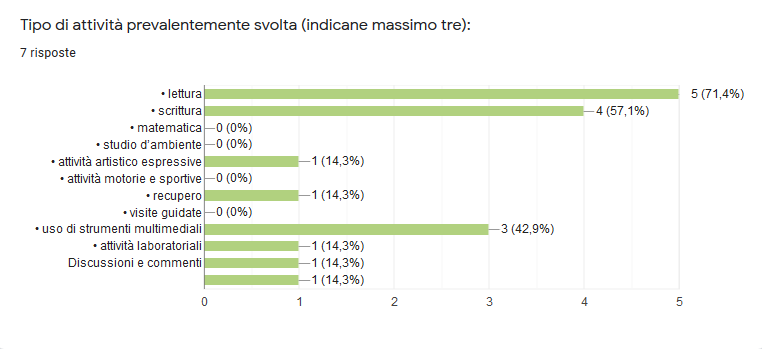 1.Lettura
2.Scrittura
3.Uso di strumenti multimediali
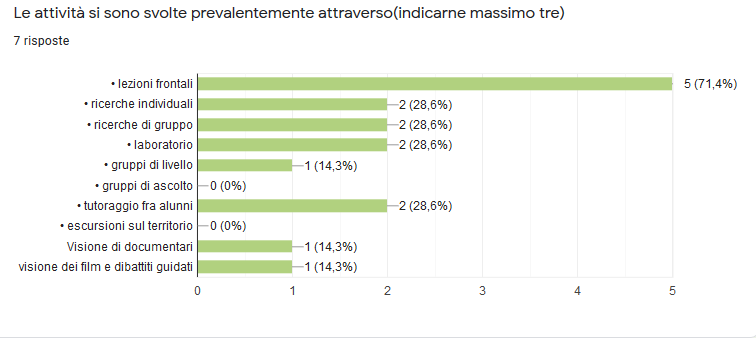 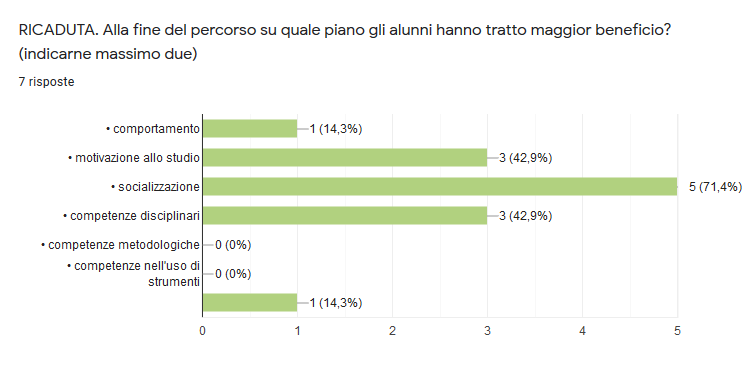 1.SOCIALIZZAZIONE
2.MOTIVAZIONE ALLO STUDIO
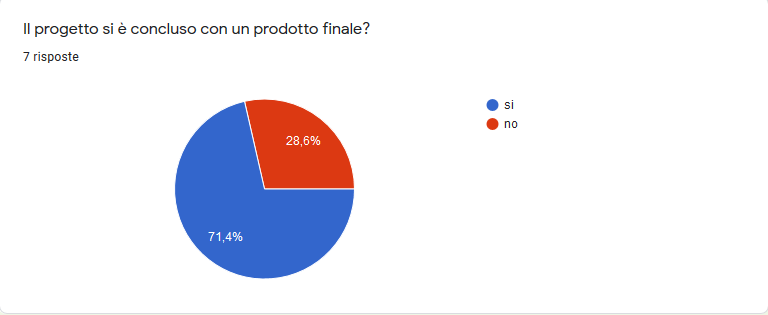 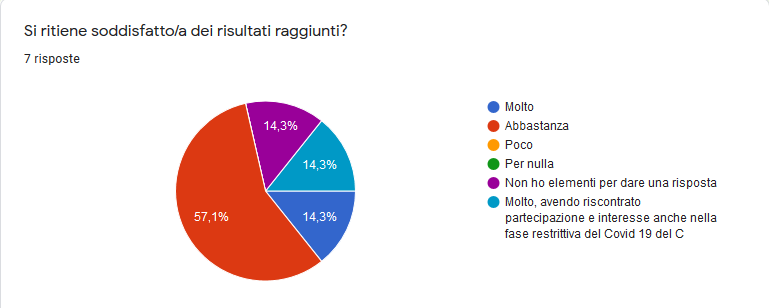 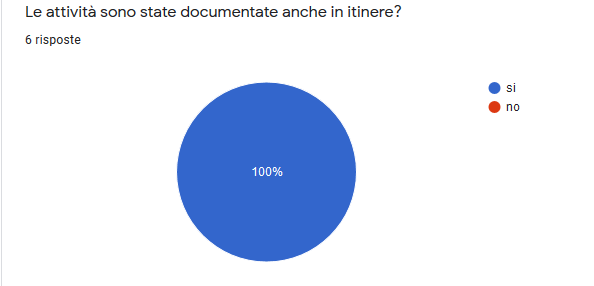 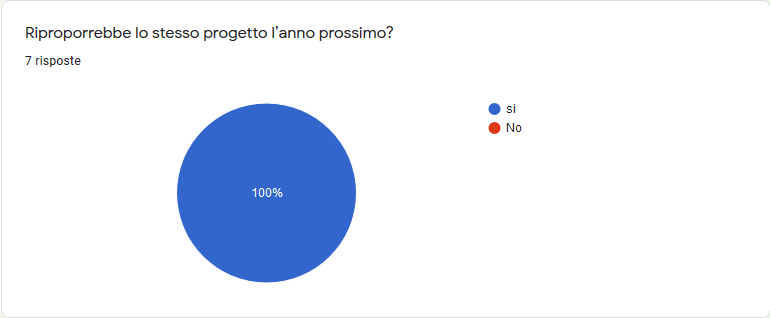